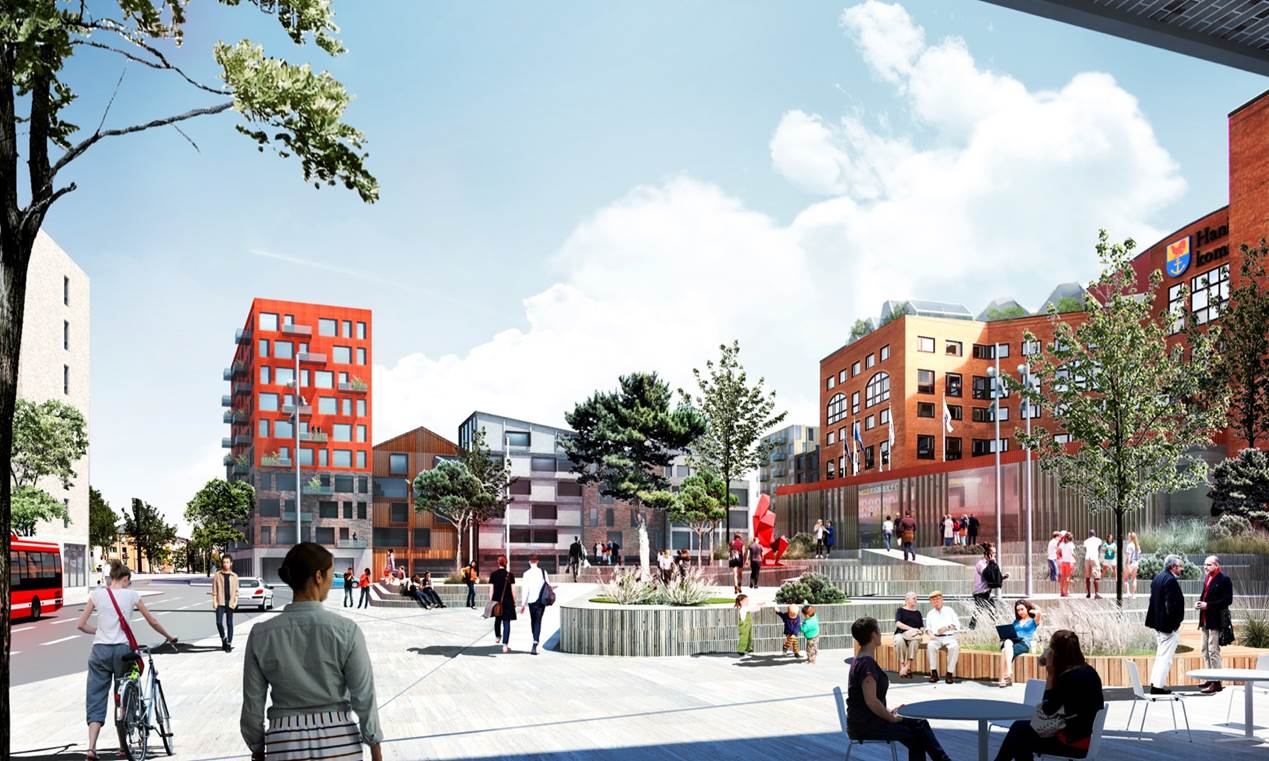 TILLSAMMANS BIDRAR VI TILL ETT BÄTTRE LIV
Tillsammans

Ger vi möjlighet till överblick. 
Involverar vi alla berörda i tid.
Är vi välkomnande och tar tillvara på olikheter.
Ansvarar vi för helhetssyn under livets hela resa
Visar vi engagemang.
Bidrar vi till

Rum för idéer och tid för utveckling.
Ett tillåtande klimat där vi vågar prova nya lösningar. 
Att rätt förutsättningar finns för att klara uppdragen.
Att ge råd, stöd, hjälp och rätt insats.
Ett bättre liv

Ges genom förutsättningar till ett självständigt liv.
Ges genom en god kvalité på våra tjänster.
Ges genom att vi agerar rättssäkert.
Ges genom att vi är väl förberedda och lättbegripliga i möten.
Ges genom ett ödmjukt bemötande.